Организация образовательной деятельности в соответствии с  ФГОС в средней группе
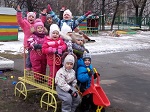 Дошкольный возраст — яркая, неповторимая страница в жизни каждого человека. Именно в этот период начинается процесс социализации, устанавливается связь ребенка с ведущими сферами бытия: миром людей, природы, предметным миром. Происходит приобщение к культуре, к общечеловеческим ценностям. Закладывается фундамент здоровья. Дошкольное детство — время первоначального становления личности, формирования основ самосознания и индивидуальности ребенка.Обучение и воспитание дошкольников осуществляются в соответствии с Программой дошкольного образования. Законом об образовании в РФ определено, что дошкольное образование является одним из уровней общего образования и должно регламентироваться федеральным государственным образовательным стандартом.ФГОС ДО - это совокупность обязательных требований к структуре Программы и ее объему, условиям реализации и результатам освоения Программы.
Программа должна учитывать возрастные и индивидуальные особенности детей. Её содержание должно обеспечивать развитие личности, мотивации и способностей детей в различных деятельности и охватывать следующие направления развития и образования детей (образовательные области) :
• социально-коммуникативное развитие;
• познавательное развитие;
• речевое развитие;
• художественно-эстетическое развитие;
• физическое развитие.
Требования ФГОС ДО
Требования ФГОС ДО к результатам освоения Программы представлены в виде целевых ориентиров (возможных достижений ребёнка) дошкольного образования:
• целевые ориентиры образования в младенческом и раннем возрасте;
• целевые ориентиры на этапе завершения дошкольного образования.
При соблюдении требований к условиям реализации Программы целевые ориентиры предполагают формирование у детей дошкольного возраста предпосылок к учебной деятельности на этапе завершения ими дошкольного образования.
модели организации образовательного процесса в ДОО
Для конструирования оптимальной модели образовательного процесса в соответствии с ФГОС ДО необходимо вспомнить, какие основные образовательные модели существуют в ДОО в настоящее время.
1. Учебная модель
В этой модели позиция взрослого - учительская: ему всецело принадлежит инициатива и направление деятельности. Образовательный процесс осуществляется в дисциплинарной школьно-урочной форме. Предметная среда обслуживает занятие - методику и приобретает вид “учебных пособий”.
2. Комплексно-тематическая модель
В основу организации образовательных содержаний ставится тема, которая выступает как сообщаемое знание и представляется в эмоционально-образной форме.
Организация предметной среды в этой модели становится менее жесткой, включается творчество педагога. Однако в целом образовательный процесс направлен скорее, на расширение представлений ребенка об окружающем мире, чем на его развитие.
3. Предметно-средовая модель
Содержание образования проецируется непосредственно на предметную среду. Взрослый – организатор предметных сред, подбирает дидактический, развивающий материал, провоцирует пробы и фиксирует ошибки ребенка.
Ограничение образовательной среды только предметным материалом и ставка на саморазвитие ребенка в этой модели приводит к утрате систематичности образовательного процесса и резко сужает культурные горизонты дошкольника.
Согласно ФГОС ДО планирование образовательного процесса в ДОО должно основываться на комплексно - тематическом принципе.
В первую очередь тематическое планирование - это планирование в соответствии с примерной основной общеобразовательной программой дошкольного образования по всем образовательным областям. Какие задачи ставит автор? Какие условия? Какие результаты должны быть достигнуты?
Форма построения образовательной программы
Если мы говорим о реализации Программы дошкольного образования, то имеем в виду, что Стандарт определяет реализацию дошкольного образования на основе сотрудничества ребёнка с взрослыми и сверстниками в соответствующих возрасту видах деятельности. Таким видом деятельности для дошкольника является игра. Построенная в игровой форме образовательная ситуация имеет большее педагогическое значение нежели учебное занятие по типу школьного урока. Работа по ФГОС предполагает таким образом построить образовательную деятельность, чтобы игровая ситуация стала частью жизни ребёнка, в которой он помогает герою этой ситуации найти выход из сложившегося положения или выполнить задание таким образом, чтобы всем стало хорошо. Дошкольники всегда готовы к подвигам. Хоть на Луну полетят, лишь бы всем помочь. Главное, чтобы ребёнок понимал, что он делает и зачем ему это надо. Тогда он не просто добьётся результата, а будет понимать, что он уже в свои 5 лет успешен.
Игра в развитии личности ребенка-дошкольника занимает исключительное место не только потому, что в ней совершенствуются отдельные психические процессы, но из-за того, что «игра поднимает личность ребенка, его сознание на новую ступень развития. Ребенок в игре сознает свое “я”, учится действовать, подчиняя желанной цели свои действия и определяя их в зависимости от цели.
Детям исполнилось четыре года. Мы замечаем в их поведении и деятельности ряд новых черт, проявляющихся в физическом, интеллектуальном, социально-эмоциональном развитии.
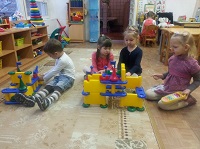 Дошкольники испытывают острую потребность в движении. В случае ограничения активной двигательной деятельности они быстро перевозбуждаются, становятся непослушными, капризными. Поэтому в средней группе я наполнила жизнь детей разнообразными подвижными играми, игровыми заданиями, танцевальными движениями под музыку, хороводными играми; продолжаю обогащение игрового опыта детей; развивать все компоненты детской игры; формировать умение следовать игровым правилам в дидактических, подвижных, развивающих играх
Эмоционально окрашенная деятельность становится не только средством физического развития, но и способом психологической разгрузки детей среднего дошкольного возраста, которых отличает довольно высокая возбудимость.
Дети 4–5 лет всё ещё не осознают социальные нормы и правила поведения, однако у них уже начинают складываться обобщённые представления о том, как надо и не надо себя вести. Как правило, к пяти годам дети без напоминания взрослого здороваются и прощаются, говорят «спасибо» и «пожалуйста», не перебивают взрослого, вежливо обращаются к нему. Кроме того, они могут по собственной инициативе убирать игрушки, выполнять простые трудовые обязанности, доводить дело до конца.
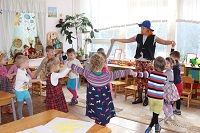 Таким образом, поведение ребёнка 4—5 лет не столь импульсивно и непосредственно, как в 3—4 года, хотя в некоторых ситуациях ему всё ещё требуется напоминание взрослого или сверстников о необходимости придерживаться тех или иных норм и правил. Поэтому, я продолжаю воспитывать у детей доброжелательное отношение к взрослым и детям: быть приветливым, проявлять интерес к действиям и поступкам людей, желание по примеру воспитателя помочь, порадовать окружающих; развивать эмоциональную отзывчивость к взрослым и детям; воспитывать культуру общения со взрослыми и сверстниками, желание выполнять правила: здороваться, прощаться, благодарить за услугу, обращаться к воспитателю по имени и отчеству, быть вежливыми в общении со старшими и сверстниками, учиться сдерживать отрицательные эмоции и действия.
Ранимость ребенка 4-5 лет - это не проявление его индивидуальности, а особенность возраста. Поэтому, я продолжаю развивать эстетические чувства детей. Обращает их внимание на красоту природы, звучание музыки, разнообразие изобразительных средств.
В средней группе активно развивается детская самостоятельность.
Постепенно совершенствуются умения дошкольников самостоятельно действовать по собственному замыслу. Поэтому, я начинаю развивать целенаправленность действий, помогать детям устанавливать связь между целью деятельности и ее результатом, учить находить и исправлять ошибки.
В этом возрасте дети особенно чувствительны к оценке взрослого, ожидают поддержки и похвалы, хотят услышать и увидеть одобрение своих действий. Поэтому у нас в группе есть место, где ребенок может выставить, свою поделку, работу, украсить ею помещение.
Образовательную деятельность детей в средней группе осуществляю на игровой основе. Ведущие цели связаны с развитием интересов, способностей каждого ребенка, стимулированием активности и самостоятельности.
Дошкольникам нужны эмоциональные, яркие, звучные, интересные занятия.
Преподавание должно быть целенаправленным, веселым, интенсивным. Существует много форм, методов, приёмов обучения для того, чтобы сделать занятие качественным и запоминающимся. Современные технологии, помощь интернет-ресурсов и различные педагогические приёмы позволяют превратить обычное занятие в обучающую игру, активизировать учебную деятельность дошкольника, тем самым позволяя повысить эффективность занятия в несколько раз.
Одним из залогов успешной образовательной деятельности является мотивация.
Предметно – развивающая среда
Для того, чтобы обеспечить развитие личности воспитанников, в группе создали развивающую предметно – пространственную среду. Среда должна быть содержательно – насыщенной, трансформируемой, полифункциональной, вариативной, доступной и безопасной.
В средней группе должно преобладать такое содержание развивающей среды, которое определяет переходный этап от предметной деятельности к более развитой игровой. Этот уровень должен расти, его может обеспечить плавный переход от обеспеченной творческой игры к игре, заставляющей ребенка самого искать комбинации игровой ситуации, обстановки, игрового содержания, правил и действий. Поэтому игровое оборудование в течение года постепенно уступает место академическому содержанию деятельности.
В ФГОСе Дошкольного образования прописано – нужно развивать мотивационную готовность к обучению, а не просто учить ребенка чтению, письму и т. д. После дошкольной жизни должно появиться желание учиться.
Это, прежде всего, понимание, что школа – это место где ребёнок научиться всему этому, где он приобретёт новых друзей, где он узнает много нового. А для этого ему нужно научиться быть внимательным, аккуратным, трудолюбивым, активным, уметь слушать и слышать взрослого, вычленять главное, понимать предложенную задачу, находить разные пути решения. Обучение чтению и счёту не является целью дошкольного образования. Это побочные продукты игровой деятельности, адекватной ребёнку дошкольного возраста. Дошкольное учреждение призвано помочь ребёнку безболезненно перейти на новый уровень образования и принять роль ученика, который станет успешным лишь тогда, когда сам захочет учиться.
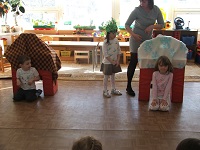